Проблемы адаптации первоклассников в школе
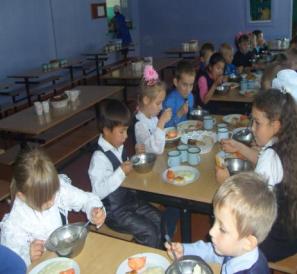 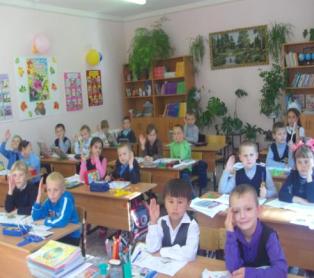 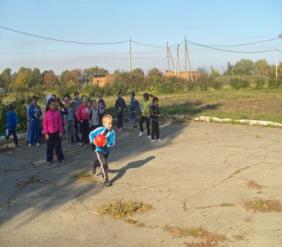 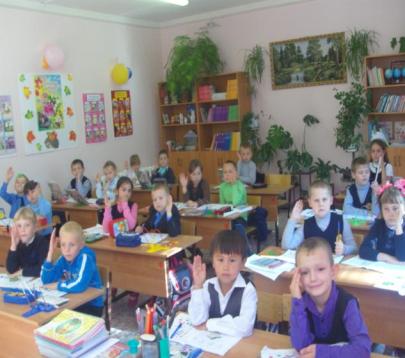 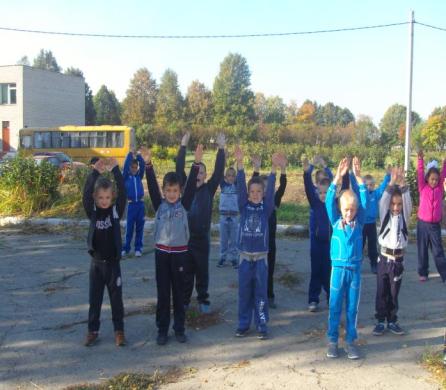 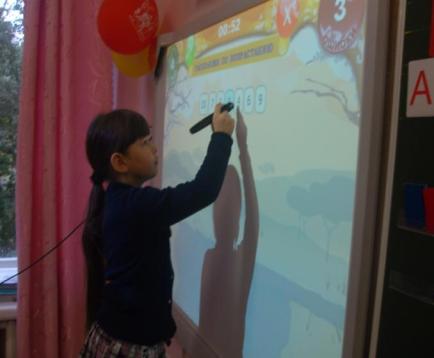 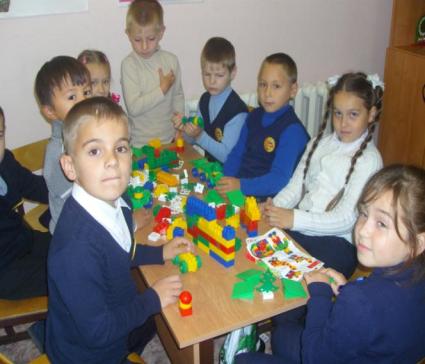 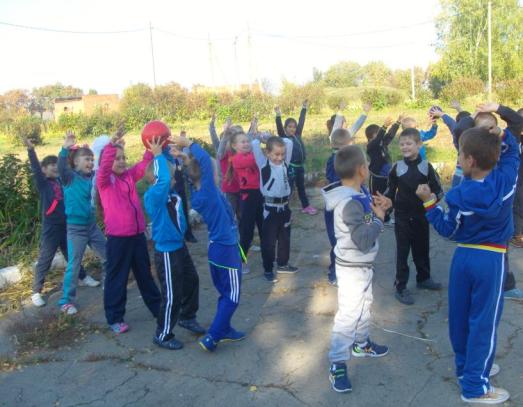 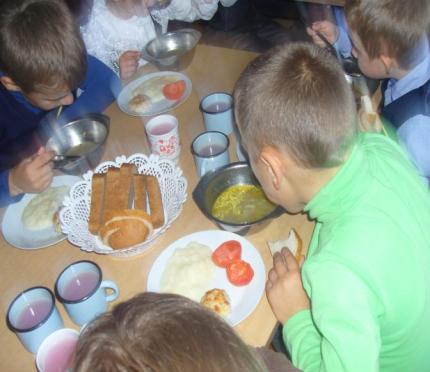 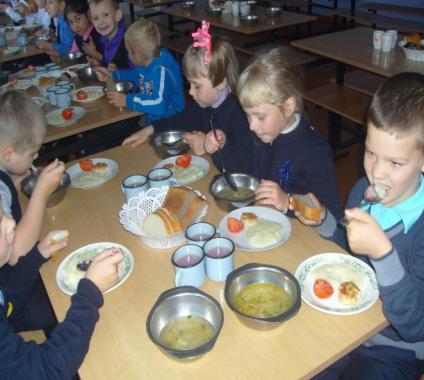